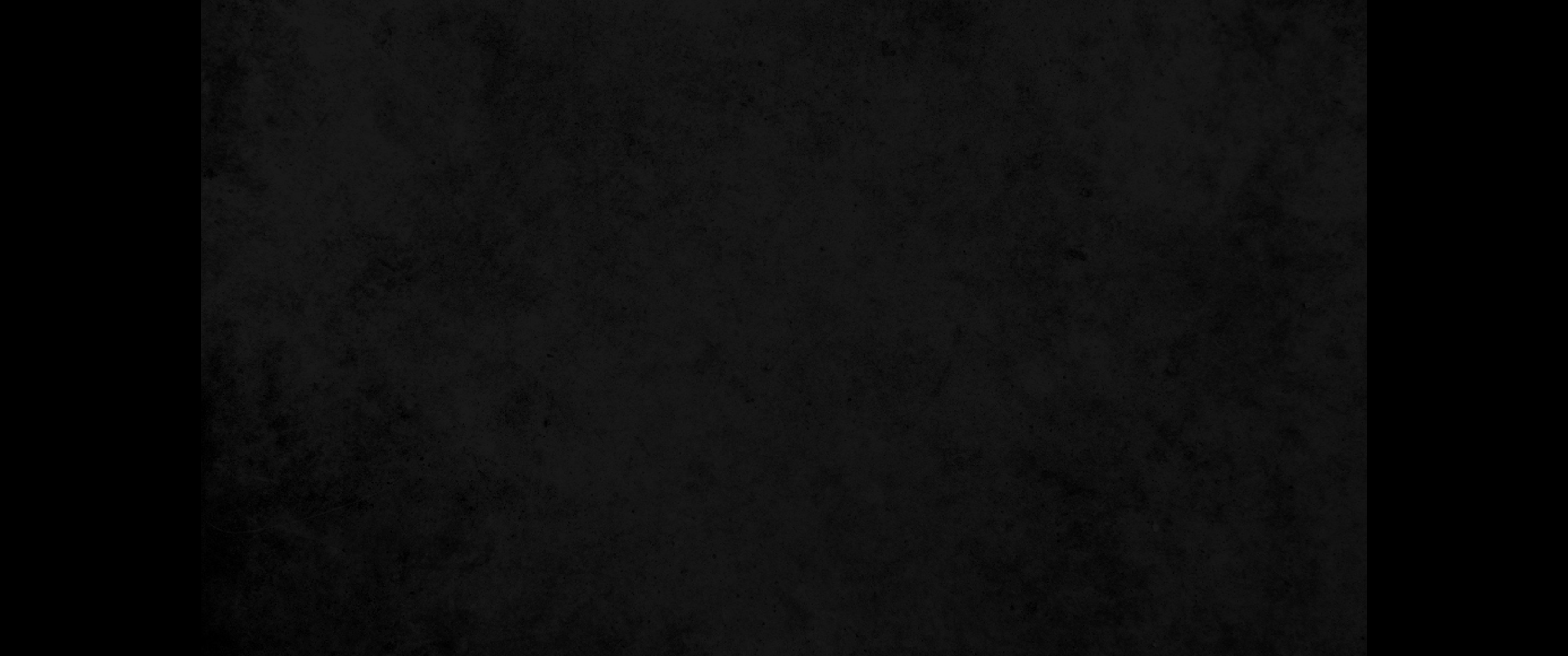 교
문
독
RESPONSIVE READING
제 58번 시편 133편 (Psalm 133)
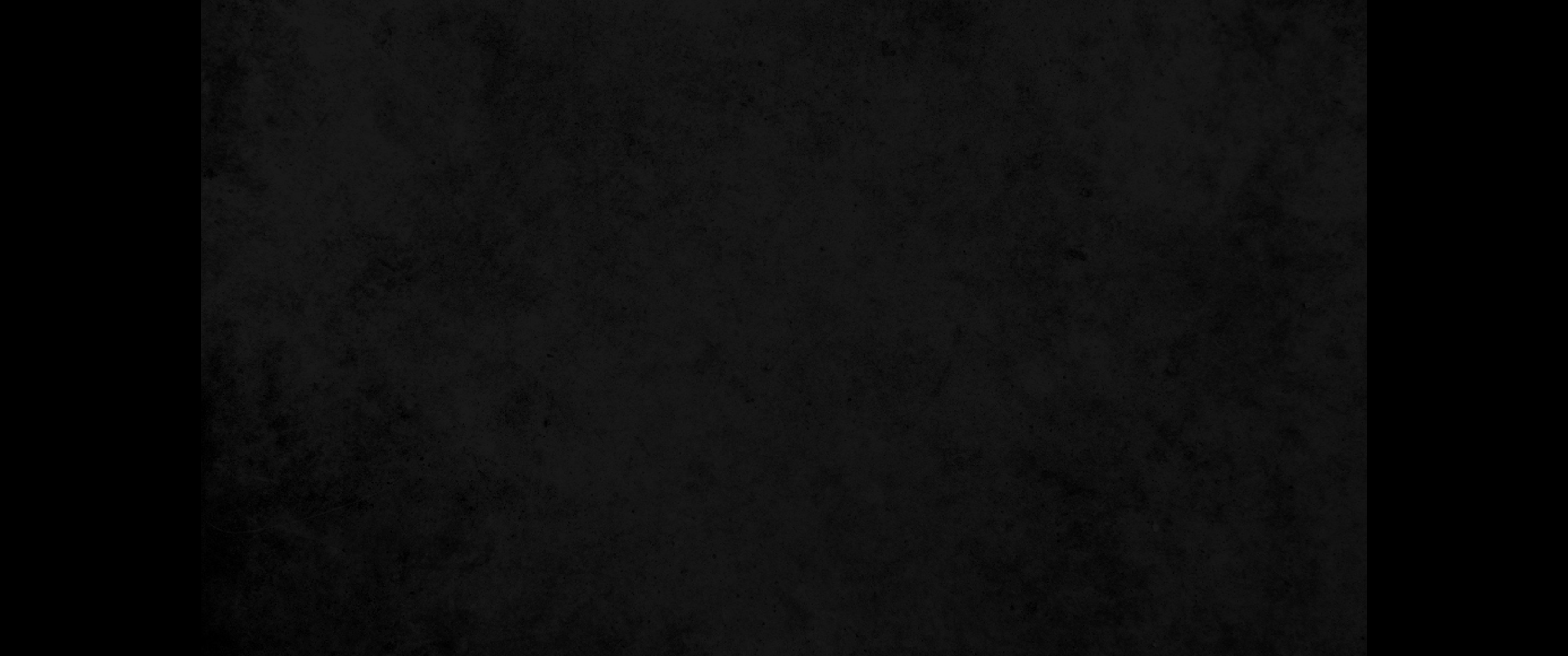 보라 형제가 연합하여 동거함이  
when God’s people live together in unity

어찌 그리 선하고 아름다운고
How good and pleasant it is
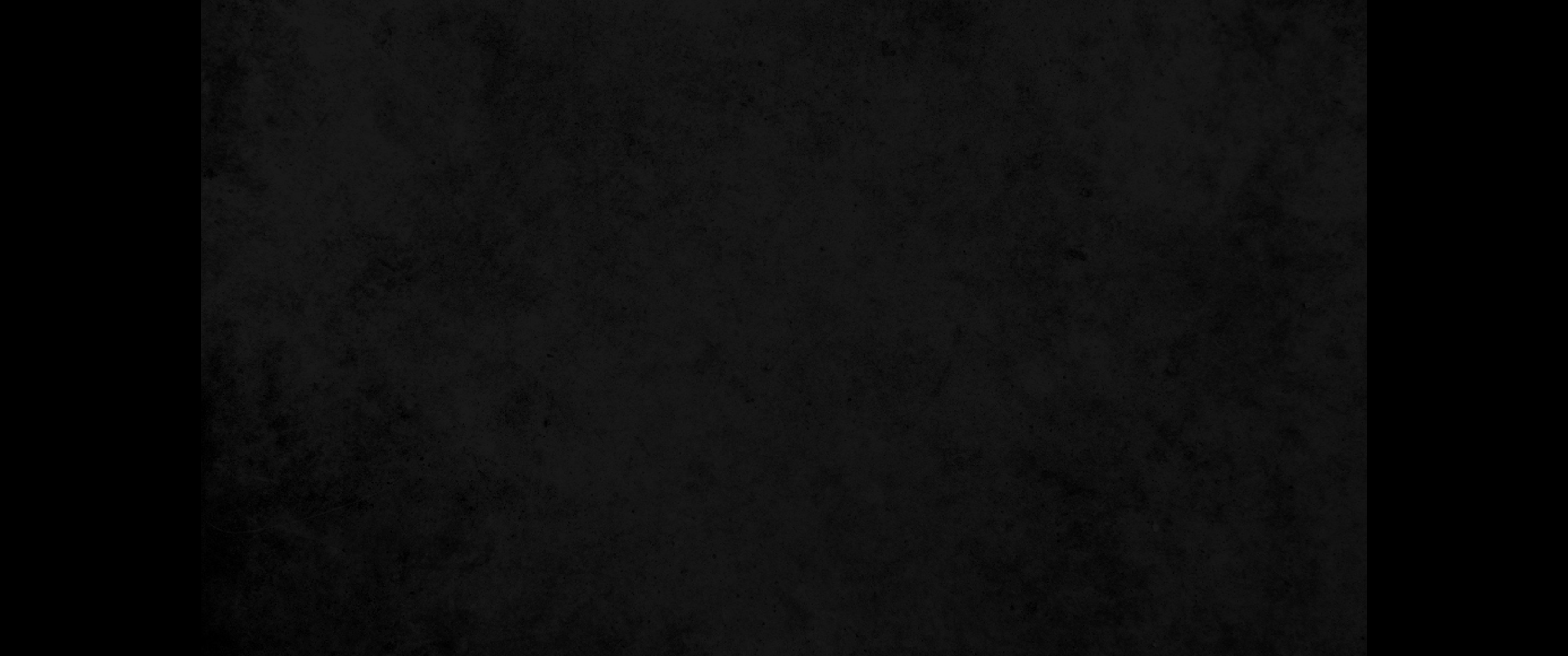 머리에 있는 보배로운 기름이  
It is like precious oil poured on the head,

수염 곧 아론의 수염에 흘러서 그의 옷깃까지 내림같고
running down on the beard, running down on Aaron’s beard, down on the collar of his robe.
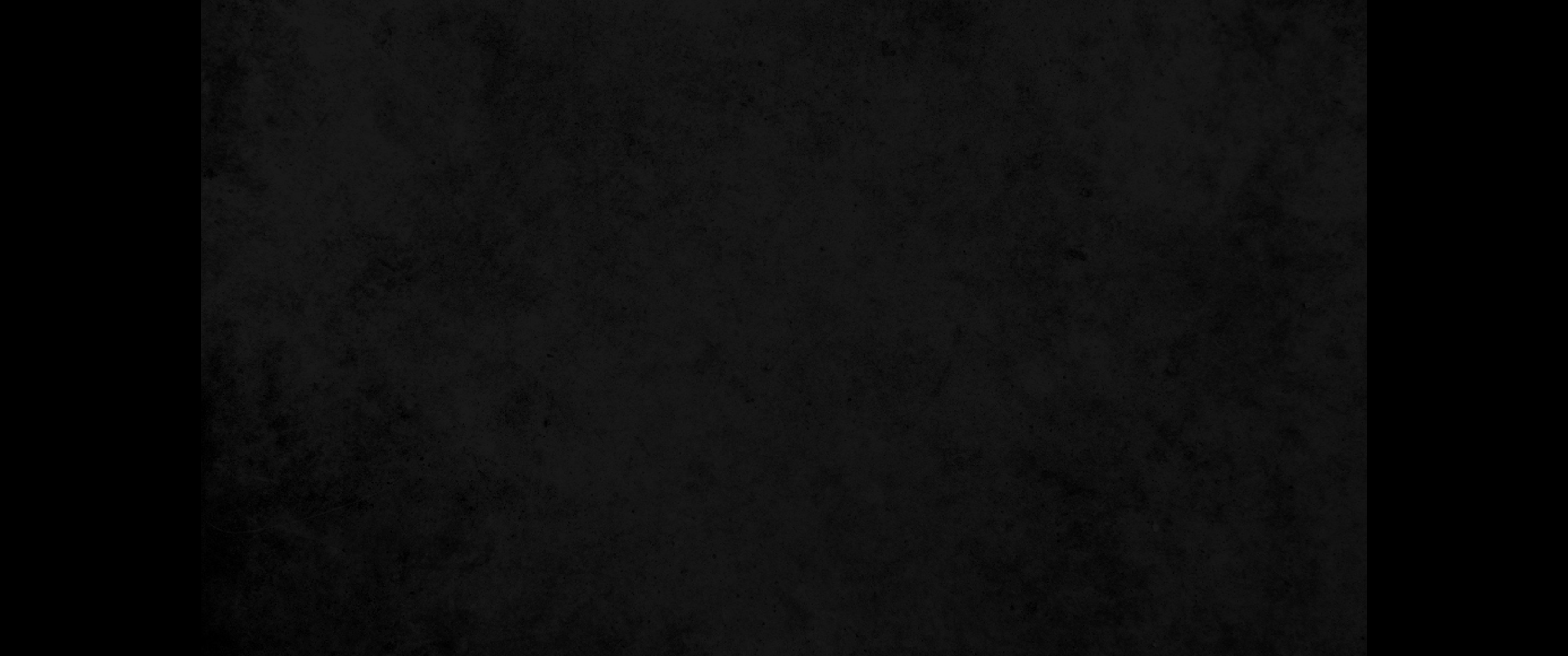 헐몬의 이슬이 시온의 산들에 내림 같도다 
It is as if the dew of Hermon were falling on Mount Zion.

거기서 여호와께서 복을 명령하셨나니 곧 영생이로다
For there the LORD bestows his blessing, even life forevermore.